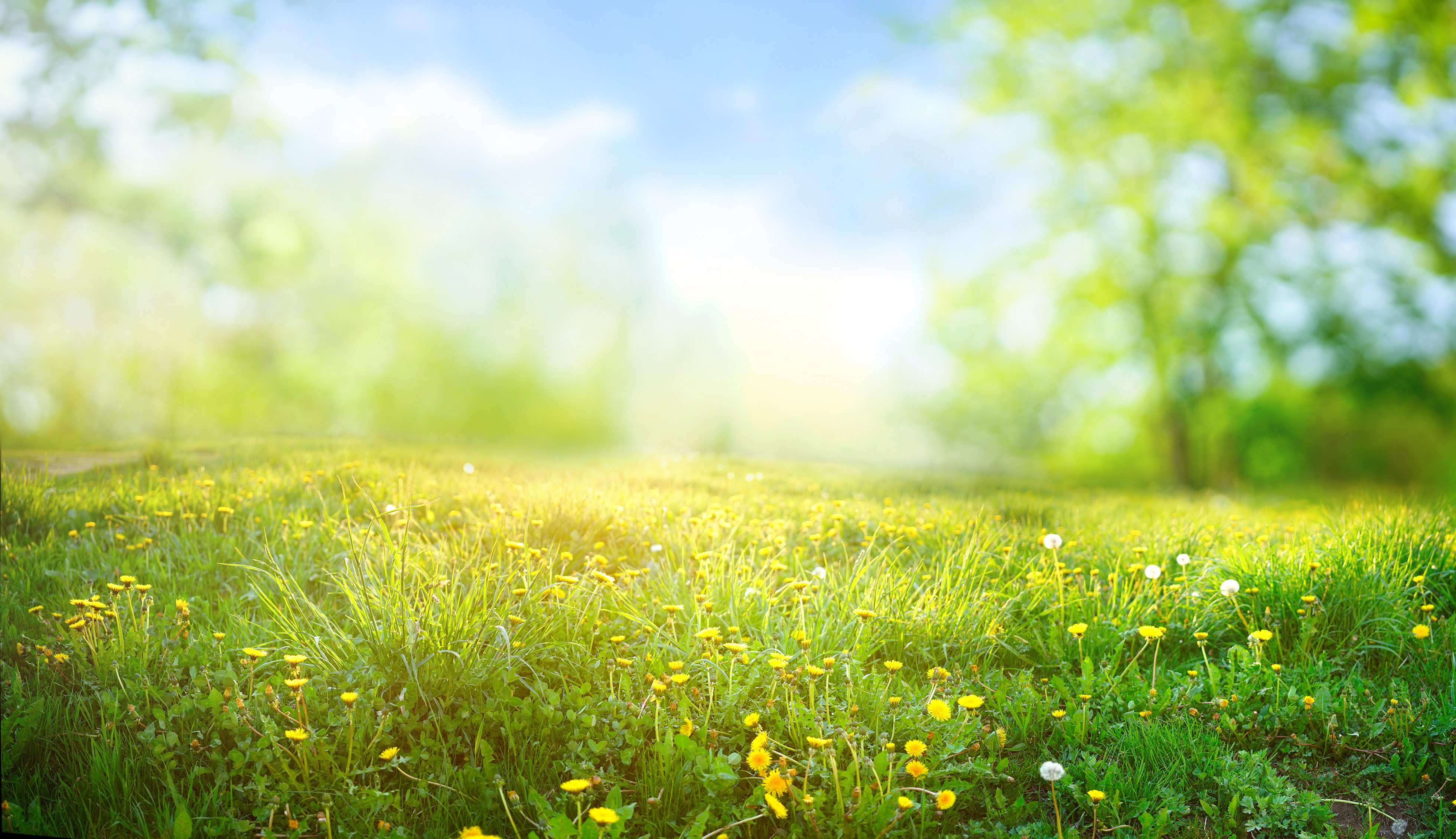 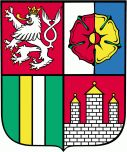 Plán odpadového hospodářství Jihočeského kraje
Aktualizace 2023
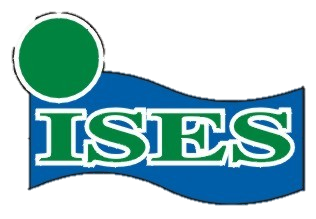 Aktualizace POH JčK
← na základě aktualizace POH ČR z r. 2022 
← aktualizace krajských POH jako podmínka k otevření čerpání dotací z OPŽP v oblasti OH
← aktualizace se týká zejména cílů v závazné části POH:	
navýšit recyklaci komunálních odpadů,
omezit skládkování KO na 10 % do roku 2035 a dále,
zavést povinný oddělený sběr textilního odpadu,
redukce potravinových odpadů,
zavést povinnost odděleného sběru biologicky rozložitelného odpadu od roku 2023,
zavést povinnost pro roce 2030 uvádět na trh pouze recyklovatelné plastové odpady,
zákaz vybraných plastových produktů na jedno použití.
Proces tvorby aktualizace POH JčK:
leden – březen 2023: zpracování návrhu koncepce
červenec 2023: vydán závěr zjišťovacího řízení v procesu SEA – dokument nepodléhá posouzení
říjen 2023: vydáno souhlasné stanovisko odboru cirkulární ekonomiky a odpadů Ministerstva životního prostředí
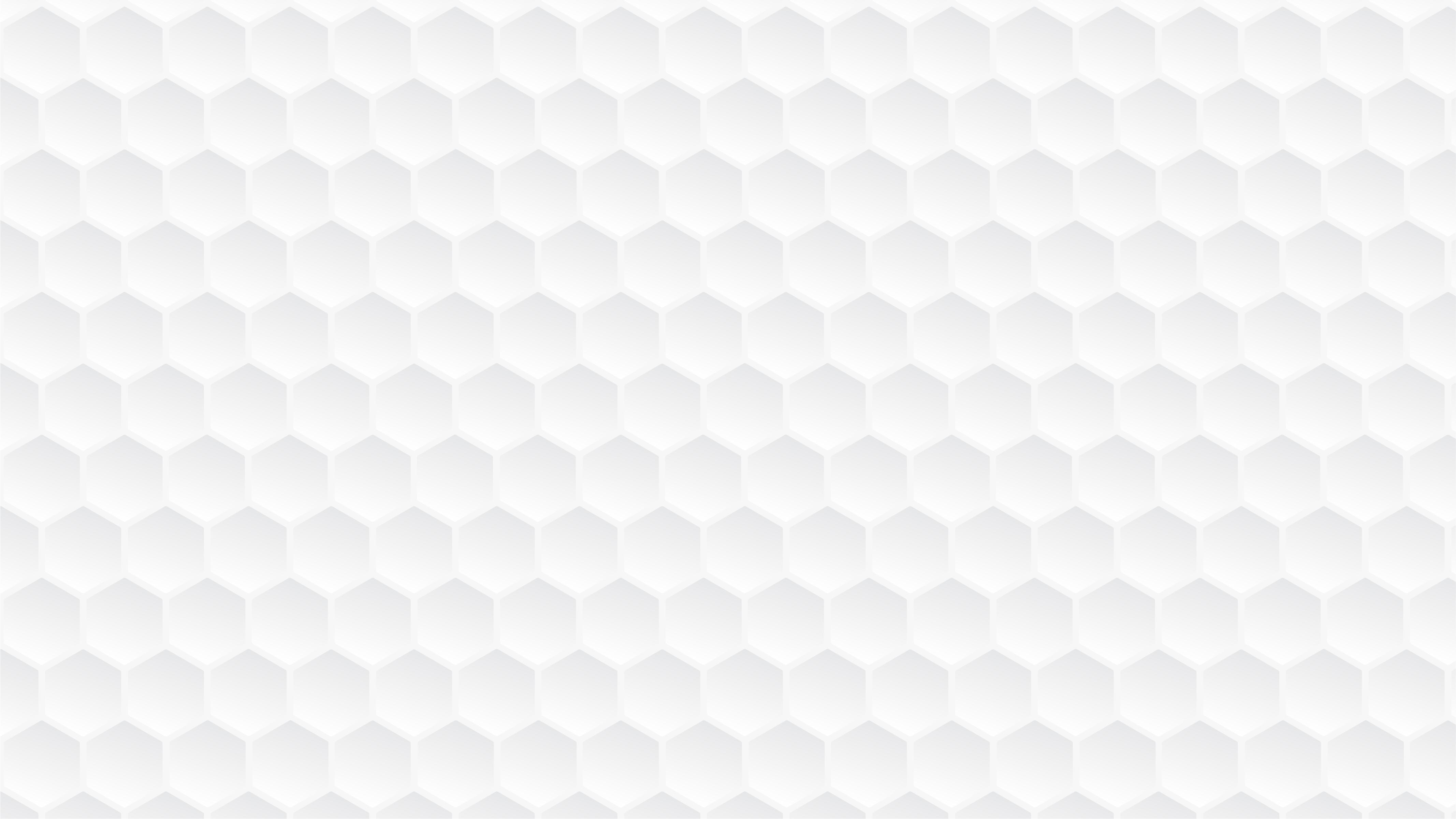 Analytická část
Odpadové hospodářství Jčk v roce 2021
Celková produkce odpadů: 2 030 763,40 t/rok 
Z toho:
¾ produkce tvoří: 
stavební a demoliční odpady - 977 159,92 t (48 % celkové produkce)
komunální odpady - 371 483,65 t (18 % celkové produkce)
odpady z tepelných procesů - 181 246,32 t (9 % celkové produkce)
¼ produkce – zbývající odpady – odpady ze zařízení určených pro nakládání s odpady –zejména železné kovy, jiné odpady z mechanické úpravy odpadů, autovraky, kaly, odpady ze zemědělství a lesnictví, apod. 

Nakládání s odpady:
Materiálové využití: 3 339 834,6 t (165 %)
Energetické využití: 412,4 t (0,02 %)
Spalování: 1 430,4 t (0,07 %)
Skládkování: 286 026,0 t (14 %)
Celková produkce odpadů
Produkce komunálních odpadů
Nakládání s komunálními odpady v roce 2021
57,33 %
0,07 %
Prognóza vývoje produkce odpadů dle MŽP
a) Optimistický scénář
b) Realistický scénář
c) Základní scénář
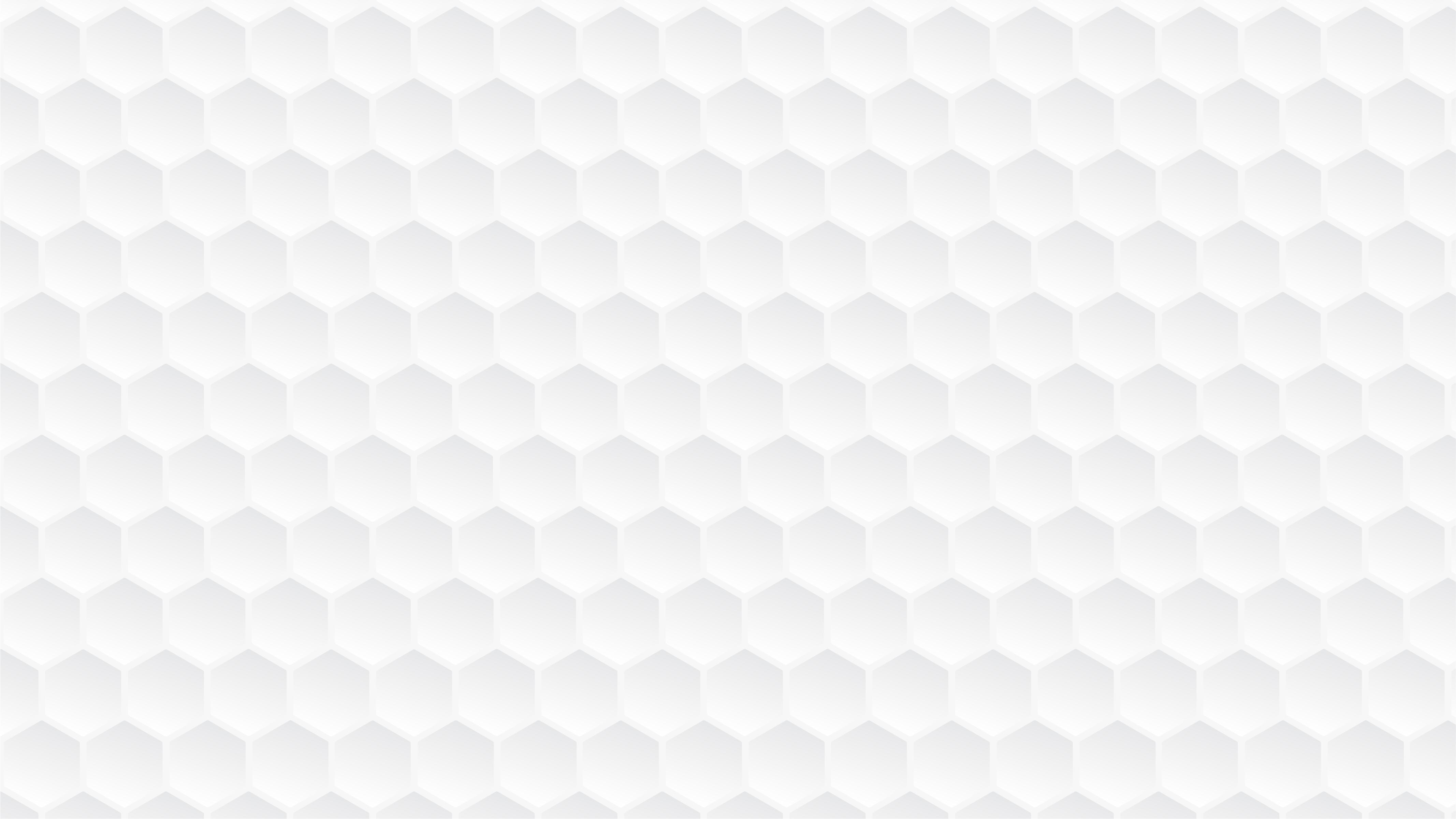 Závazná část
Aktualizované cíle OH
Závazná část POH Jihočeského kraje
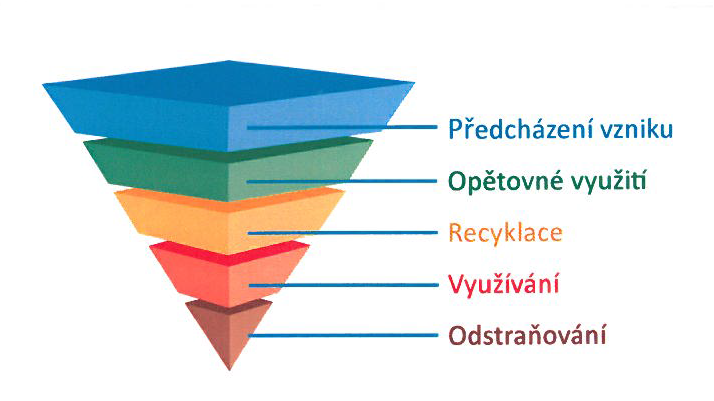 Cíle - 53 cílů 70 cílů
4 strategické 
23 hlavních 30 hlavních
26 dílčích 36 dílčích
Zásady
Opatření
Strategické cíle závazné části POH
Strategické cíle OH ČR na období 2015-2024 s výhledem do roku 2035 jsou:
Předcházení vzniku odpadů a snižování měrné produkce odpadů.
Minimalizace nepříznivých účinků vzniku odpadů a nakládání              s nimi na lidské zdraví a životní prostředí.
Udržitelný rozvoj společnosti a přechod k cirkulární ekonomice.
Maximální využívání odpadů jako náhrady primárních zdrojů.
Komunální odpady
a) Rozvíjet a intenzifikovat oddělené soustřeďování odpadu (tříděny sběr) pro odpady z papíru, plastů, skla, kovů               a biologického odpadu. Zavést oddělené soustřeďování odpadu (tříděný sběr) pro odpady z textilu do 1. ledna roku 2025.

b) Do roku 2020 zvýšit nejméně na 50 % hmotnosti celkovou úroveň přípravy k opětovnému použití a recyklaci alespoň u odpadů z materiálů jako je papír, plast, kov, sklo, pocházejících z domácností, a případně odpady jiného původu, pokud jsou tyto toky odpadů podobné odpadům z domácností.

c) Zvýšit úroveň přípravy k opětovnému použití a recyklace komunálního odpadu nejméně na:
2025 - 55 %
2030 - 60 %
2035 - 65 %

d) Do roku 2035 snížit množství komunálního odpadu ukládaného na skládky na 10 % (hmotnostních) nebo méně z celkového množství produkovaného komunálního odpadu.
Směsný komunální odpad
Snižovat produkci směsného komunálního odpadu připadající na obyvatele.

Směsný komunální odpad (po vytřídění materiálově využitelných složek, nebezpečných složek a biologického odpadu) zejména energeticky využívat v zařízeních k tomu určených v souladu s platnou právní úpravou.
BRO a BRKO
Snížit maximální množství biologicky rozložitelných komunálních odpadů ukládaných na skládky tak, aby podíl této složky činil v roce 2020 nejvíce 35 % hmotnostních              z celkového množství biologicky rozložitelných komunálních odpadů vyprodukovaných v roce 1995.
Snižovat množství biologicky rozložitelných komunálních odpadů ukládaných na skládky (od roku 2021 dále).
Potravinové odpady
Předcházet vzniku potravinových odpadů a snižovat jejich množství na všech úrovních potravinového řetězce.
Stavební a demoliční odpady
Zvýšit do roku 2020 nejméně na 70 % hmotnosti míru přípravy k opětovnému použití           a recyklace stavebních a demoličních odpadů a jiných druhů jejich materiálového využití      u stavebních a demoličních odpadů kategorie ostatní s výjimkou v přírodě se vyskytujících materiálů uvedených v Katalogu odpadů) pod katalogovým číslem 17 05 04 (zemina                 a kamení).

Zvyšovat materiálové využití stavebních a demoličních odpadů                     s výjimkou zemin, kamení, jalové horniny a hlušiny (2021 a dále).
Nebezpečné odpady
a) Snižovat měrnou produkci nebezpečných odpadů.
b) Zvyšovat podíl využitých nebezpečných odpadů.
c) Minimalizovat negativní účinky při nakládání s nebezpečnými odpady na lidské zdraví a životní prostředí.
d) Odstranit staré zátěže, kde se nacházejí nebezpečné odpady.
Obaly a obalové odpady
a) Zvýšit celkovou recyklaci obalů na úroveň 70 % do roku 2025.
b) Zvýšit celkové využití odpadů         z obalů na úroveň 75 % do roku 2025.
c) Zvýšit celkovou recyklaci obalů na úroveň 75 % do roku 2030.
d) Zvýšit celkové využití odpadů            z obalů na úroveň 80 % do roku 2030.
Zajistit recyklaci a využití obalových odpadů následovně:
Obaly a obalové odpady
Zajistit oddělené soustřeďování (tříděný sběr) 77 % jednorázových plastových nápojových lahví uvedených na trh do roku 2025.
Zajistit oddělené soustřeďování (tříděný sběr) 90 % jednorázových plastových nápojových lahví uvedených na trh do roku 2029.
Zajistit obsah recyklátu v nápojových lahvích z PET minimálně 25 % do roku 2025.
Zajistit obsah recyklátu v plastových nápojových lahvích minimálně 30 % do roku 2030.
Zajistit do července roku 2024, aby nádoby na nápoje, které mají uzávěry a víčka vyrobené z plastu, mohly být uváděny na trh pouze tehdy, pokud uzávěry a víčka zůstanou během fáze určeného použití výrobků připevněny k nádobě.
Odpadní elektrozařízení
Dosahovat vysoké úrovně zpětného odběru odpadních elektrozařízení. (65 % do roku 2021)
Zajistit vysokou míru přípravy k opětovnému použití, recyklace a využití odpadních elektrozařízení.
Odpadní pneumatiky
Zvýšit úroveň zpětného odběru odpadních pneumatik (2022 a dále 80 %).
Dosáhnout vysoké míry recyklace a přípravy k opětovnému použití odpadních pneumatik.
Kaly z čistíren komunálních odpadních vod
Podporovat technologie využívání kalů z čistíren komunálních odpadních vod materiálově se zaměřením zejména na využití fosforu, podporovat aplikaci vysoce kvalitních kalů do půdy a využívat kaly energeticky.

Snižovat množství rizikových látek v kalech z čistíren komunálních odpadních vod.
Odpady s obsahem persistentních organických znečišťujících látek
a) Zvýšit povědomí o perzistentních organických znečišťujících látkách a jejich účincích na lidské zdraví a životní prostředí.
b) Omezit vstup perzistentních organických znečišťujících látek z odpadů s nařízením Evropského parlamentu a Rady (EU) 2019/1021 ze dne 20. června 2019 o perzistentních organických znečišťujících látkách (přepracované znění),      v platném znění.
Zásady pro rozhodování při přeshraniční přepravě, dovozu a vývozu odpadů
Neohrožovat v důsledku přeshraničního pohybu odpadů lidské zdraví, životní prostředí          a plnění povinností nebo závazných cílů České republiky vyplývajících z evropských právních předpisů.
Omezení dopadu některých plastových výrobků na životní prostředí
Dosáhnout do roku 2026 v porovnání s rokem 2022 snížení spotřeby vybraných plastových výrobků na jedno použití.
Vztahuje se na níže uvedené výrobky:
Nápojové kelímky, včetně jejich uzávěrů a víček.
Nádoby na potraviny jako jsou krabičky s víkem či bez něj, jež se používají k pojmutí   potravin (dále jen “nádoba na potraviny“).



Neuvádět na trh výrobky z oxo-rozložitelných plastů a vybrané plastové výrobky na jedno použití.
…
Oblasti, ve kterých nedošlo ke změně cílů
Odpadní baterie a akumulátory
Vozidla s ukončenou životností (autovraky)
Odpadní oleje
Odpady ze zdravotnické a veterinární péče
Odpady a zařízení s obsahem polychlorovaných bifenylů 
Odpady s obsahem azbestu 
Vedlejší produkty živočišného původu  a biologicky rozložitelné odpady z kuchyní a stravoven
Odpady železných a neželezných kovů
Zásady pro vytváření sítě zařízení k nakládání s odpady
Opatření k omezení odkládaní odpadů mimo místa k tomu určená a zajištění nakládání s odpady, jejichž majitel není znám anebo zanikl
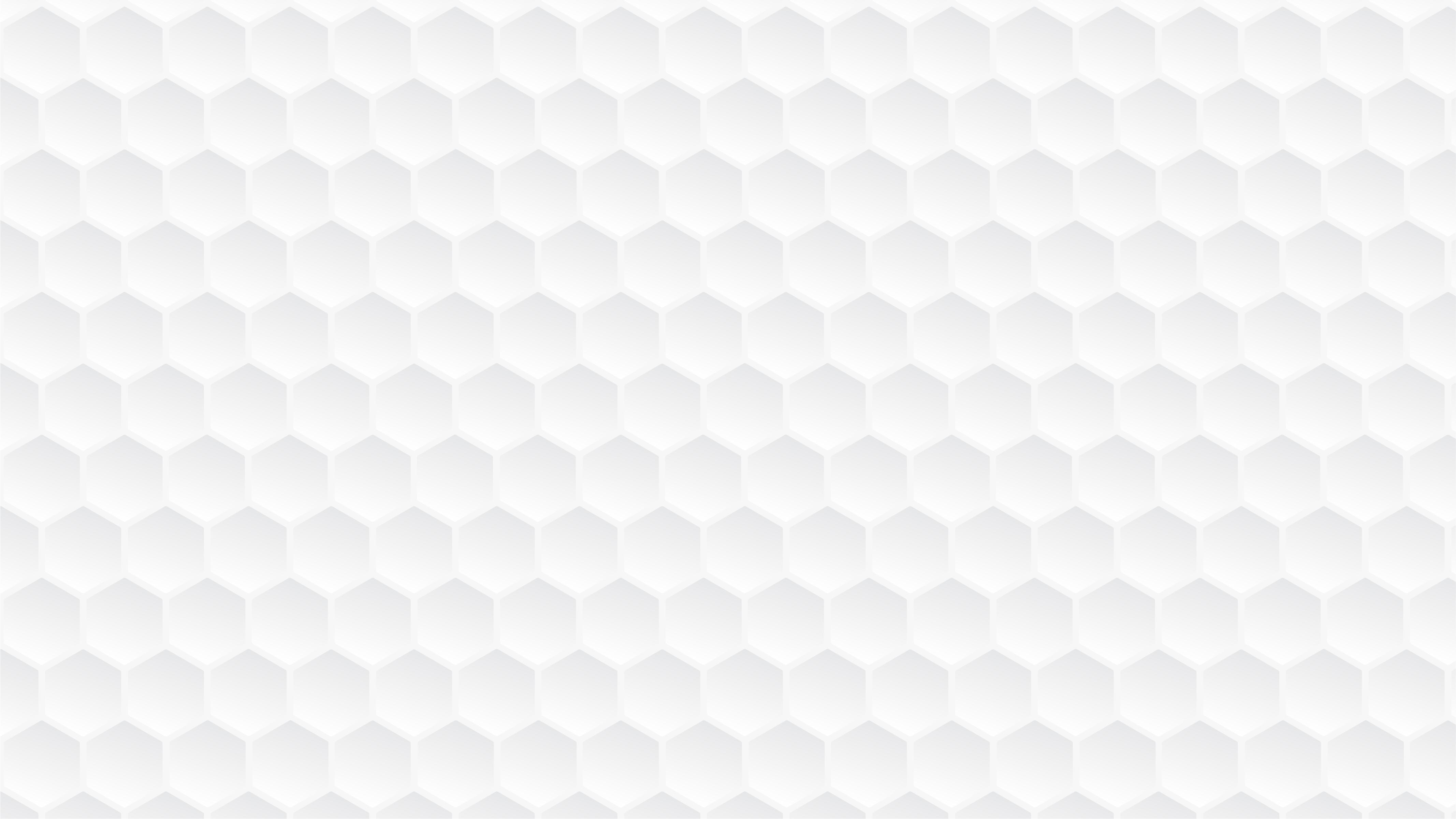 Směrná částVýčet změněných opatření pro splnění cílů POH
Komunální odpady
Oblast systémových prvků
Zamezit skládkování SKO od roku 2030.
Zamezit energetickému využití materiálově využitelného odpadu, který lze efektivně materiálově využít.
Podporovat energetické využití odpadů v souladu s hierarchií odpadového hospodářství a s důrazem na energetickou účinnost (dle přílohy č. 7 Zákona č. 541/2020 Sb., o odpadech).

Oblast technického zabezpečení systému
Podporovat záměry na výstavbu ZEVO, dle aktuálních potřeb obcí/regionu/kraje. Podporované záměry musí splňovat podmínku reálného předpokladu naplnění potřebné vstupní kapacity takového zařízení a technicko-ekonomické udržitelnosti provozu při dosažení co nejvyšší energetické účinnosti. 
Podporovat výstavbu překládacích stanic tuhých komunálních odpadů, dle aktuálních potřeb obcí/regionu/kraje.
Biologicky rozložitelné odpady
Oblast systémových prvků
Zamezit skládkování BRKO. Cílová hodnota podílu skládkování této složky činila v roce 2020 nejvíce 35 % z celkového množství biologicky rozložitelných komunálních odpadů vyprodukovaných v roce 1995. Snižovat množství biologicky rozložitelných komunálních odpadů ukládaných na skládky (od roku 2021 dále).
Systém sběru BRO, odděleného soustřeďování BRO, odděleného sběru kompostovatelných odpadů a komunitního kompostovaní nastavit s ohledem na možné negativní dopady na zdraví lidu          a životní prostředí.

Oblast technického zabezpečení systému
Podporovat výstavbu kompostáren, bioplynových stanic, fermentorů na území Jihočeského kraje dle aktuálních potřeb jednotlivých obcí, které optimálně doplní stávající síť kompostáren.
Podporovat malá zařízení na zpracování BRO – kompostárny/komunitní kompostárny.
Potravinové odpady
Oblast prevence
Podporovat osvětu a výchovu se zaměřením na předcházení vzniku potravinových odpadů.
Podporovat osvětu v rámci programů osvěty, výchovy a vzdělávání v Jihočeském kraji.

Oblast systémových prvků
Podporovat snižování množství potravinového odpadu ze spotřeby potravin u občanů.
Podporovat činnost potravinových bank.
Podporovat činnosti a osvětu neziskových a charitativních organizací a dalších iniciativ v oblasti předcházení vzniku potravinových odpadů.

Oblast technického zaměření
Podpora programů výzkumu, experimentálního vývoje a inovací v oblasti předcházení vzniku odpadů z potravin.
Záměry v Jčk
Tyto záměry nejsou závazné ani jediné možné
Záměry jednotlivých obcí v Jčk
Tyto záměry nejsou závazné ani jediné možné

České Budějovice
předmětem záměru je vybudování ZEVO ve stávajícím průmyslovém areálu „Výtopna Vráto“, který provozuje Teplárna České Budějovice, a.s. 
Projekt je součástí schválené Strategie pro zelené město a MŽP k němu vydalo souhlasné závazné stanovisko EIA.
ZEVO Vráto České Budějovice – roční kapacita 160 000 t

Planá nad Lužnicí
modernizace teplárny Planá nad Lužnicí provozované společností C-Energy Planá s.r.o. 
EVO Planá – roční kapacita 80 000 t (SKO cca 40 000 t/rok, dřevní odpad cca 40 000 t/rok)

Písek + Strakonice
ZEVO Písek – roční kapacita 50 000 t

Vimperk
překládací stanice v rámci skládky TKO Pravětín
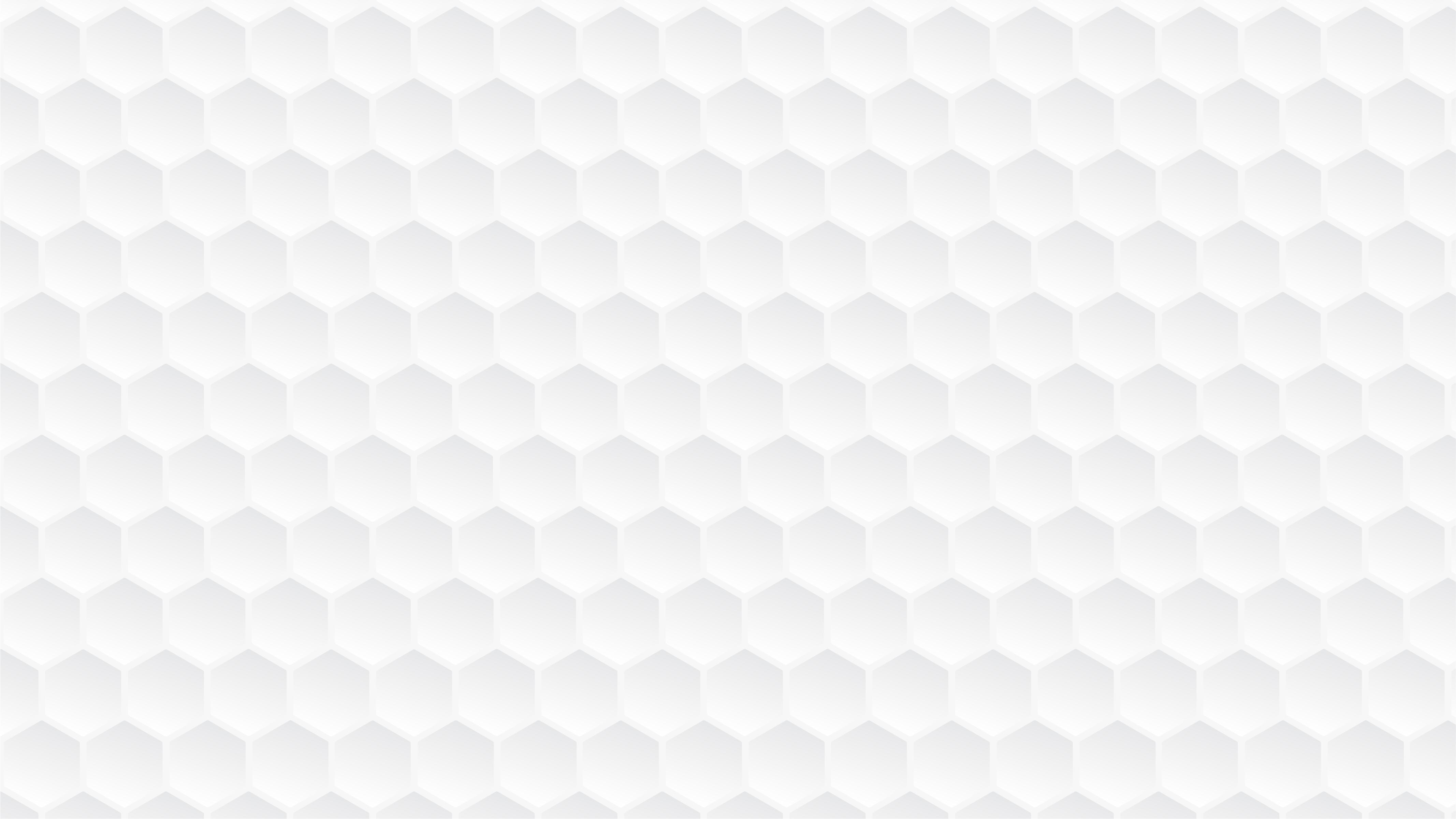 Děkuji Vám za pozornost.
Ing. Zuzana Dvořáková
ises@ises.cz
+420 733 512 399